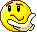 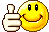 Составьте предложения
Лютень                        
                                   - это  декабрь
Студень  

стужайло
Декабрь – морозный месяц.
В декабре день, было, совсем помер, да в январе опять воскрес.
(помер, воскрес)
.
Дежурные звуки  [т-д]
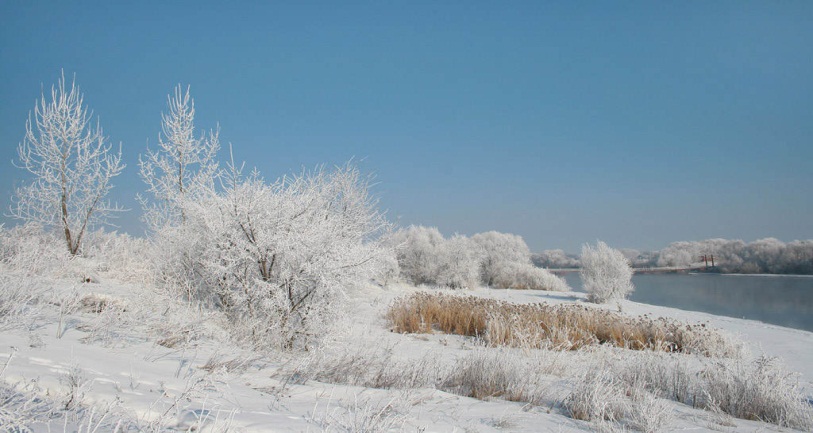 Лютень


 Студень


 Стужайло
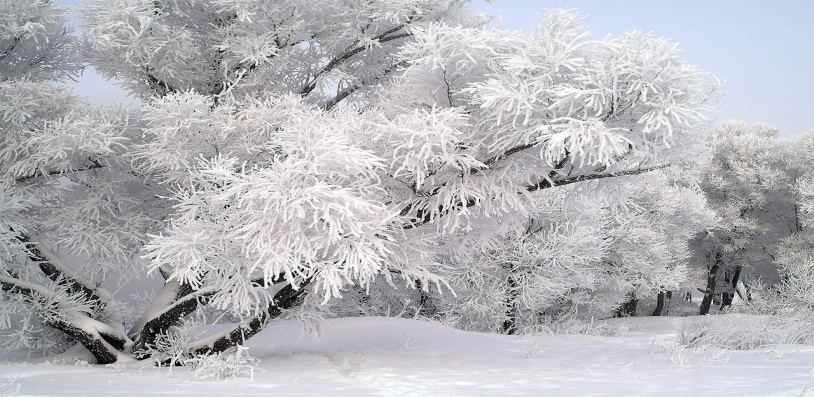 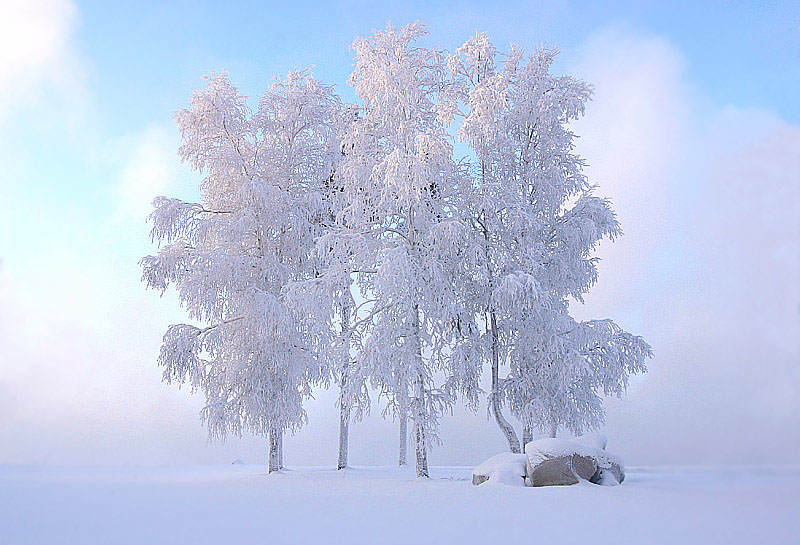 Назови   «лишнее»   слово
Лютень
Студень
Стужайло
Вьюговец
Вьюговец
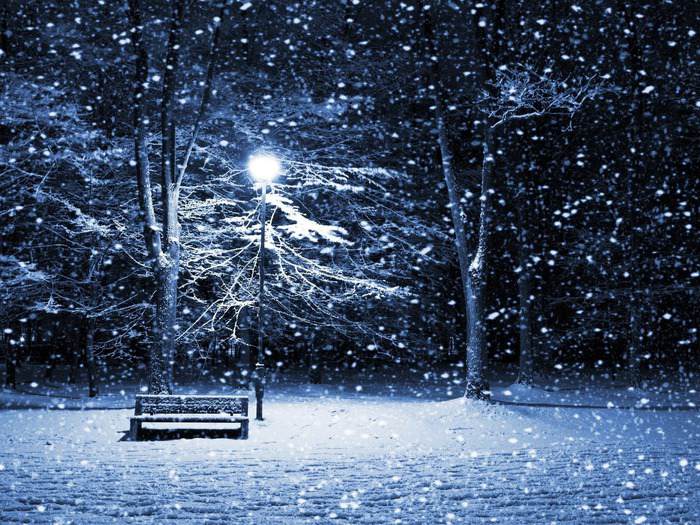 Идёт   волшебница -  зима …
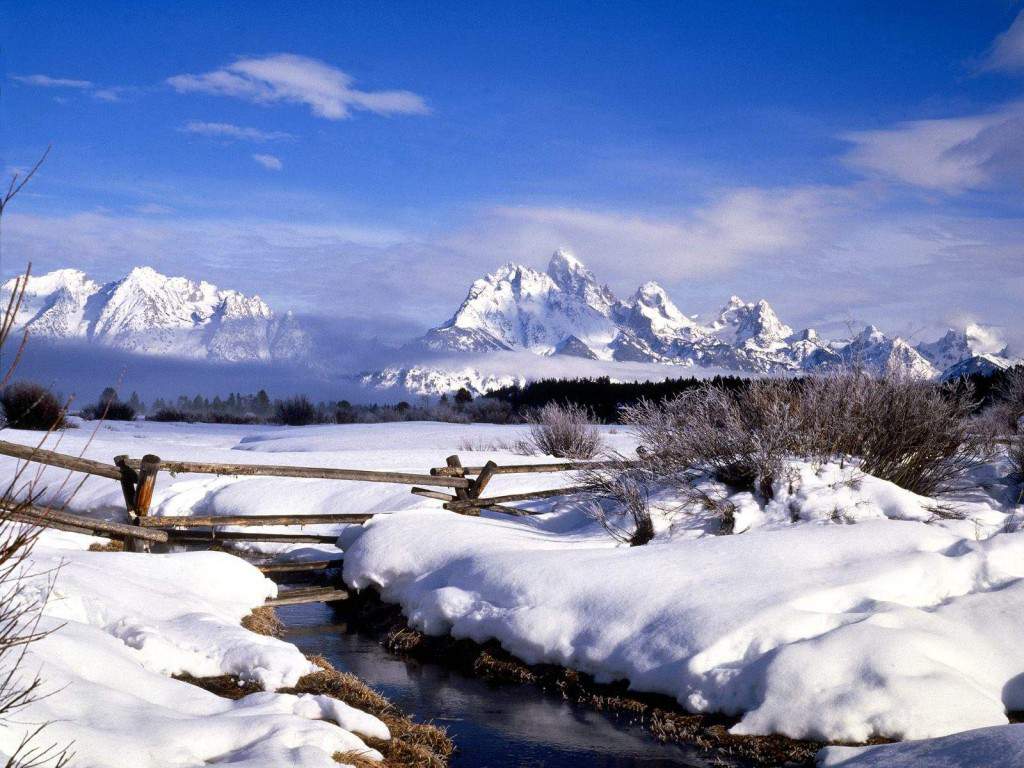 Диалог о декабре
- Первый месяц зимы декабрь.
-Как называли этот месяц в старину?
-Декабрь называли лютень, студень, стужайло.
Люди говорили: « Лютень тулуп до пят надевает. Студень хитрые узоры на окнах расписывает.  Стужайло за ухо морозом колет».
-В какой из дней, ветреный или безветренный, легче переносится мороз?
-В безветренный. 
- С приходом декабря наступают самые короткие дни и самые длинные ночи.
 Какой самый короткий день  в году.
- Самый короткий день в году 22 декабря.
Определи  корень  слов
Синий
     посинел
 синева
 синеет
Синий
     посинел
 синева
 синеет
просинец
В  январе чаще  светит  солнце и проглядывает  синее  небо.
Диалог  о  январе
-Народные поговорки гласят: 
« В декабре день, было, совсем помер, да в январе опять воскрес».
-Что бы это значило?
-После 22 декабря день начинает прибавляться.
Текст о  феврале
Февраль - последний месяц зимы. В старину его называли –ветродуй, вьюговец. Такие непохожие  названия. В феврале еще стоят морозы, лютует вьюга, дуют сильные ветры, но уже чувствуется приближение  весны.
      Русская пословица говорит: « В феврале два друга- мороз да вьюга».
Диалог  о  феврале
-Февраль - последний месяц зимы.
-Как в старину называли февраль?
-В старину его называли – ветродуй, вьюговец.
-Назови погодные явления февраля.
-В феврале еще стоят морозы, лютует вьюга, дуют сильные ветры, но уже чувствуется приближение весны.
- Как говорится в пословице о феврале?
-Русская пословица говорит: « В феврале два друга- мороз да вьюга».
желаю

успехов
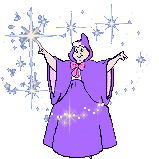